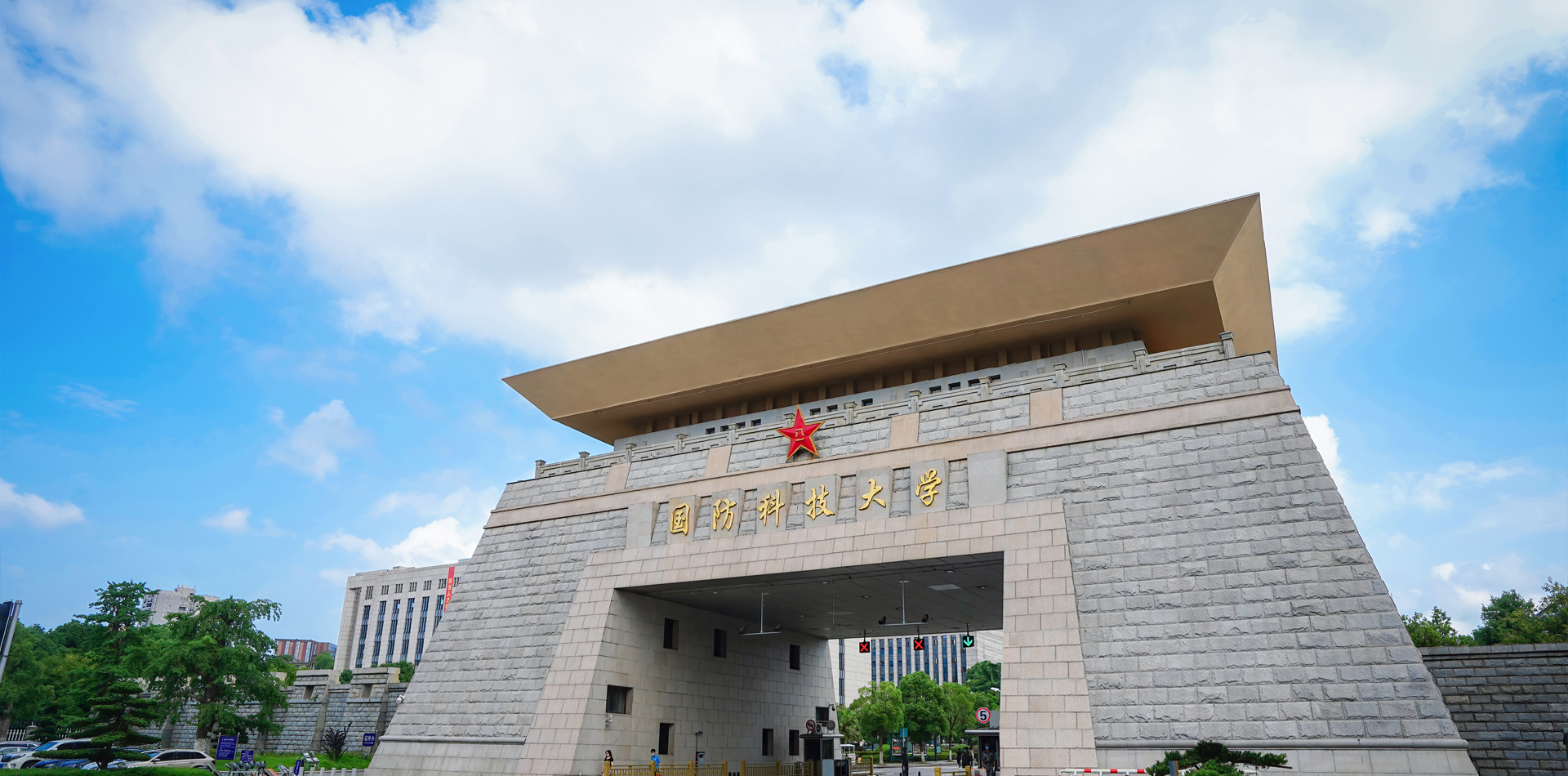 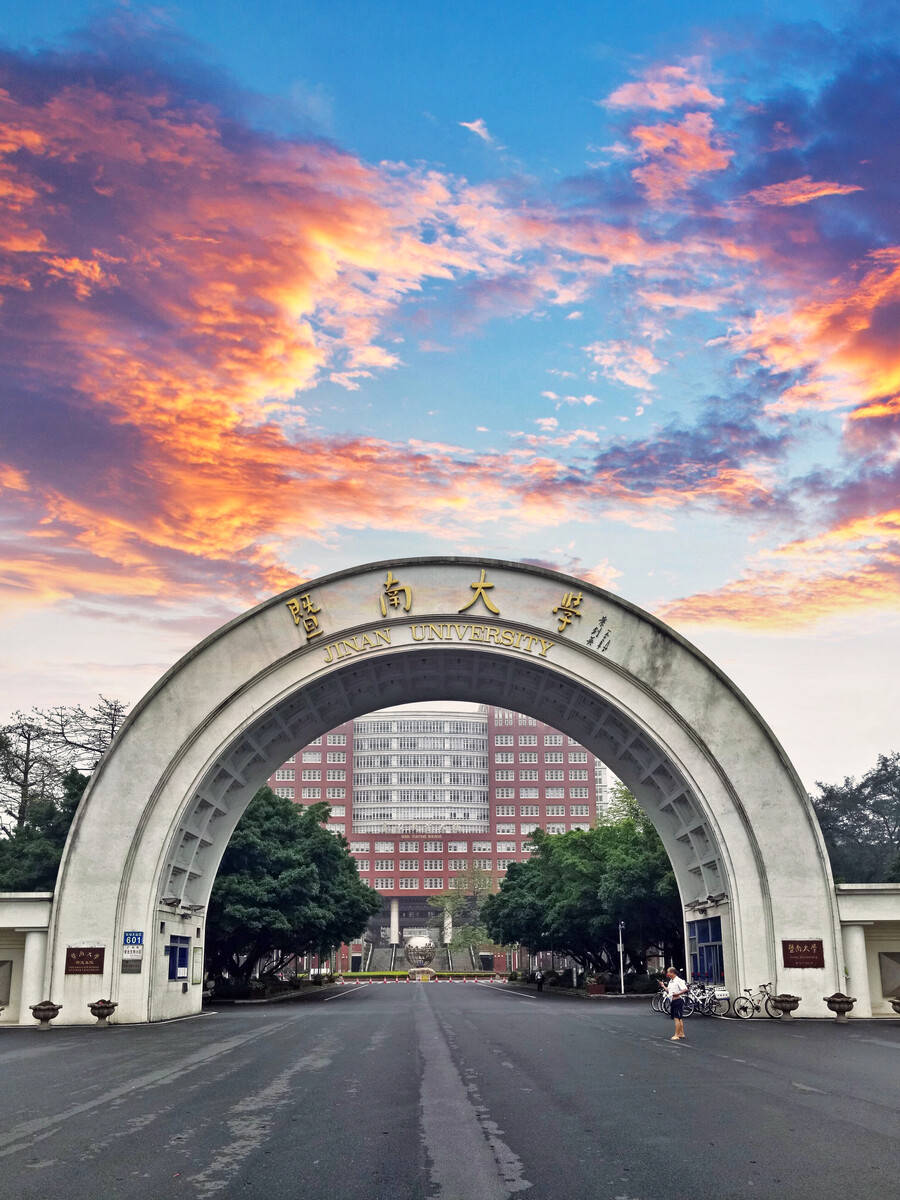 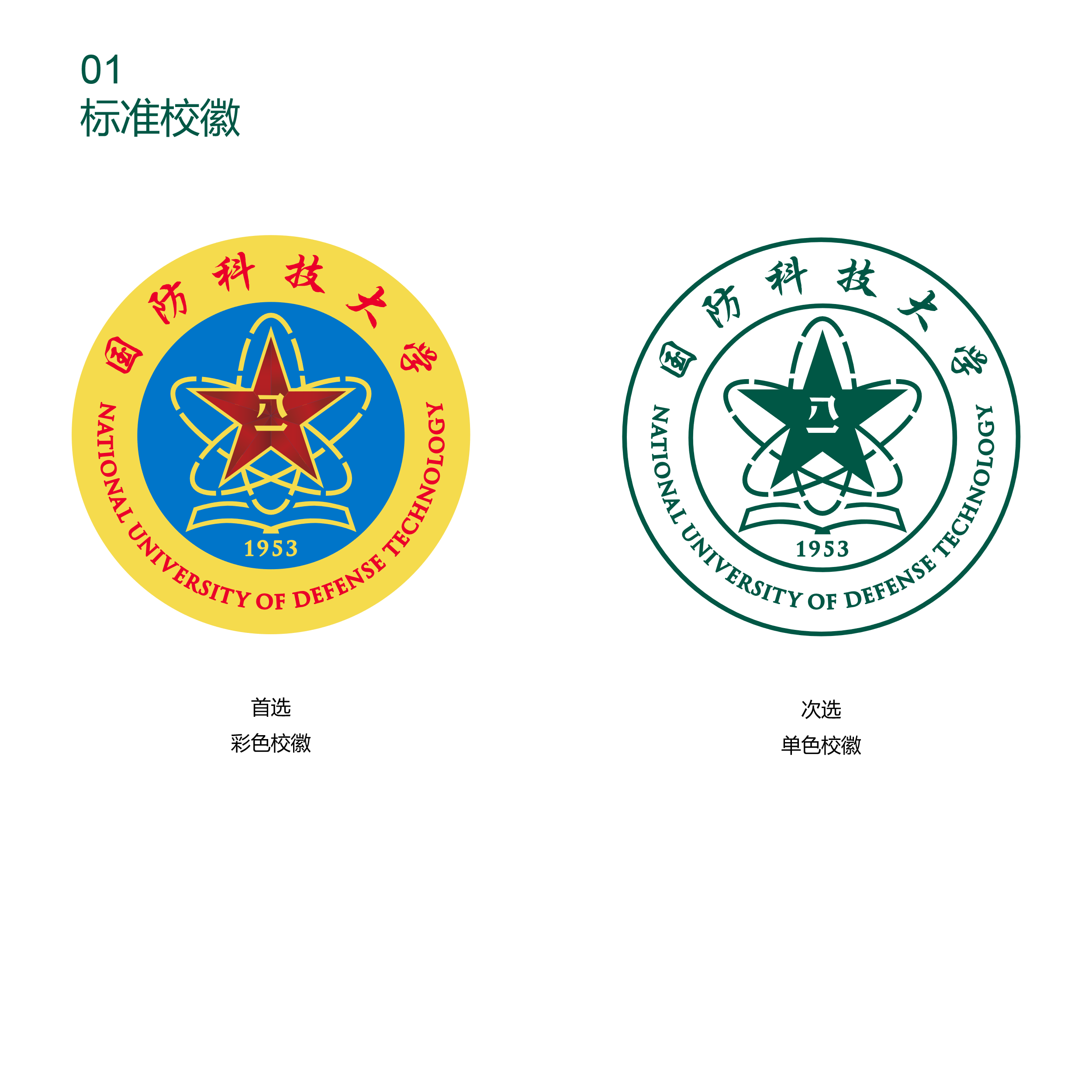 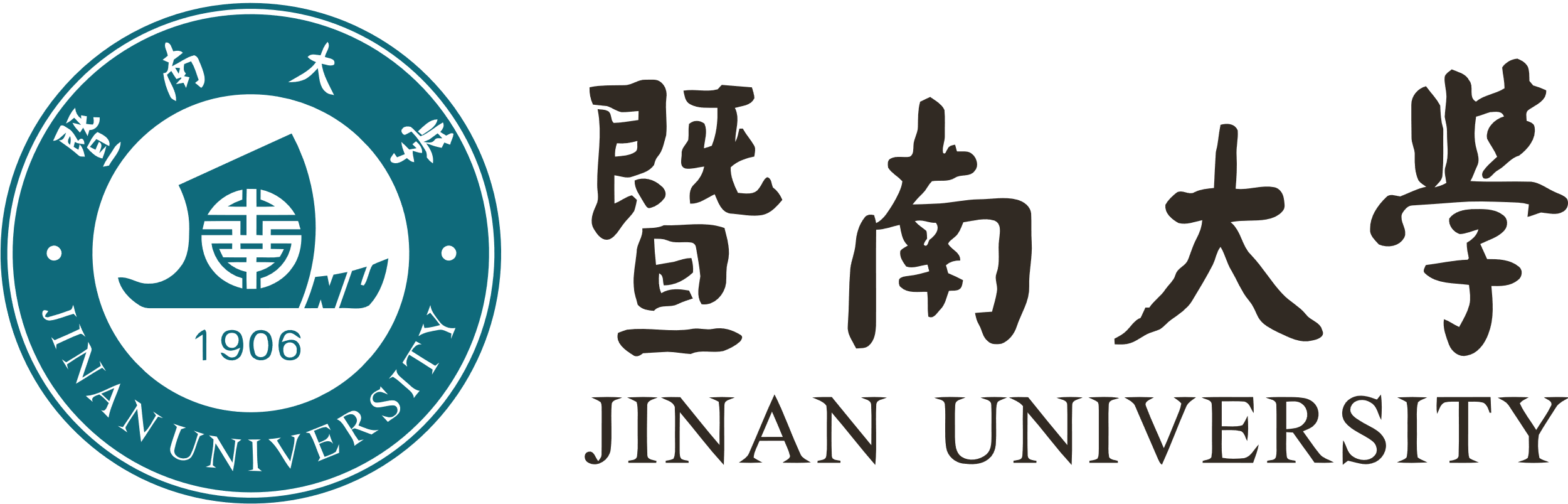 Tighter Proofs for PKE-to-KEM Transformation
in the Quantum Random Oracle Model
ASIACRYPT 2024
Overview
Reductions for KEM
Reprogram-after-Measure
Background
02
01
03
2
Cryptographic Primitives
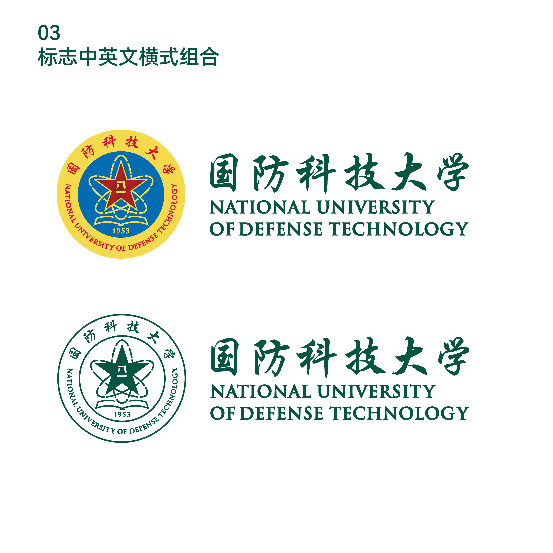 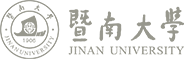 Public Key Encryption (PKE)
Key Encapsulation Mechanism (KEM)
used for data encryption
used for key management
sk
Gen:
pk
sk
Gen:
pk
k
c
c
m
Encaps:
Enc:
=
=
Decaps:
k'
Dec:
m'
3
OW-CPA & IND-CCA
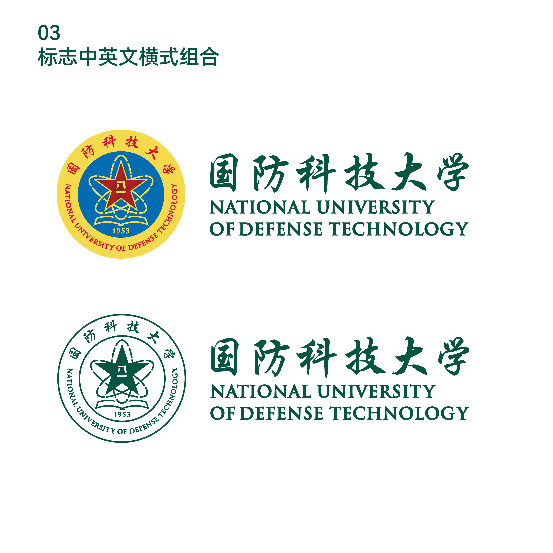 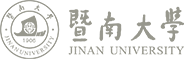 PKE’s OW-CPA security
KEM’s IND-CCA security
Adversary
Challenger
Adversary
Challenger
c ≠ c*
(pk, sk) ← Gen(1λ)
(pk, sk) ← Gen(1λ)
(k0, c*) ← Encaps(pk)
c* ← Enc(pk, m*)
Decaps Oracle
pk, c*, kb
pk, c*
output m'
(to guess m*)
output b'
(to guess b)
4
OW-CPA & IND-1CCA
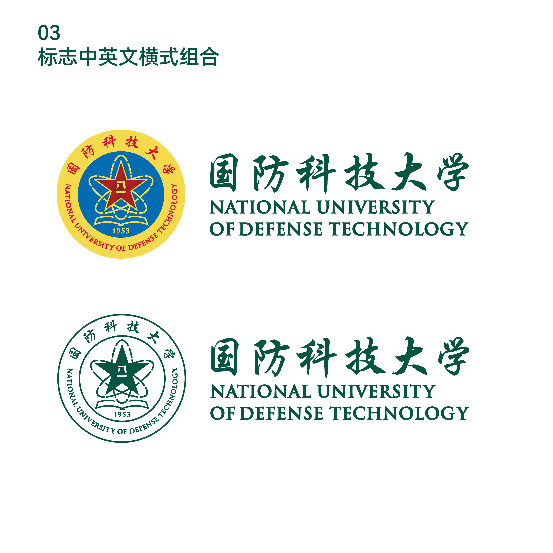 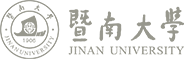 PKE’s OW-CPA security
KEM’s IND-1CCA security
ROM
H
only once
Random Oracle
Adversary
Challenger
Adversary
Challenger
used to simulate hash function
c ≠ c*
(pk, sk) ← Gen(1λ)
(pk, sk) ← Gen(1λ)
(k0, c*) ← Encaps(pk)
c* ← Enc(pk, m*)
Decaps Oracle
pk, c*, kb
pk, c*
output m'
(to guess m*)
output b'
(to guess b)
5
OW-CPA & IND-1CCA
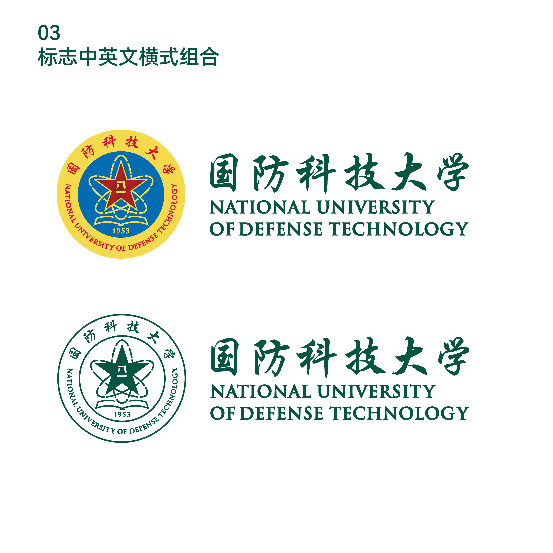 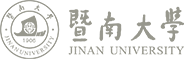 PKE’s OW-CPA security
KEM’s IND-1CCA security
QROM
H
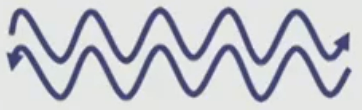 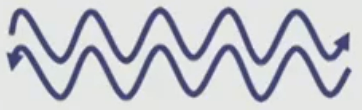 only once
Quantum RO
Adversary
Challenger
Adversary
Challenger
used to simulate hash function
c ≠ c*
(pk, sk) ← Gen(1λ)
(pk, sk) ← Gen(1λ)
(k0, c*) ← Encaps(pk)
c* ← Enc(pk, m*)
Decaps Oracle
pk, c*, kb
pk, c*
output m'
(to guess m*)
output b'
(to guess b)
6
NIST’s PQC Standardization
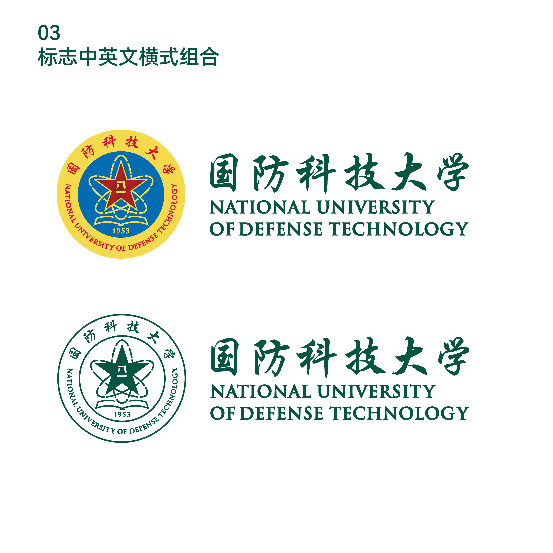 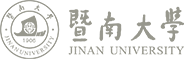 Post-quantum KEM in NIST’s PQC Standardization:
Selected Algorithms 2022: CRYSTALS-Kyber
Round 4 Submissions: BIKE, Classic McEliece, HQC
construct CCA-secure KEM from CPA-secure PKE
via Fujisaki-Okamoto (FO) transformation [C:FujOka99]
[C:FujOka99] Eiichiro Fujisaki, Tatsuaki Okamoto: Secure Integration of Asymmetric and Symmetric Encryption Schemes. CRYPTO 1999: 537-554
7
FO Transformation [C:FujOka99]
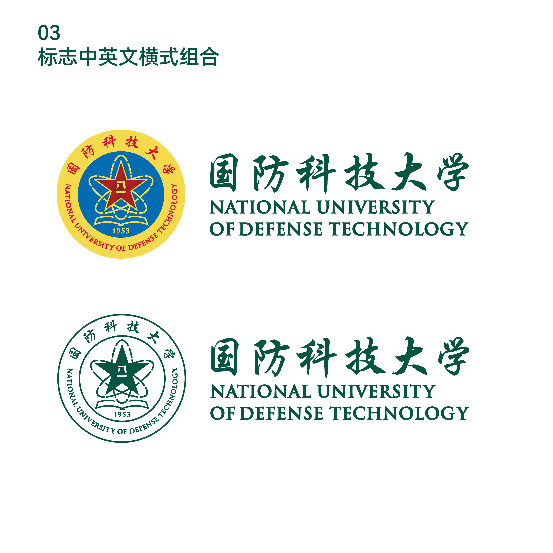 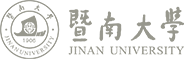 Gen(1λ):

(pk, sk) ← GenP(1λ)
return (pk, sk)
Re-encryption is time-consuming and susceptible to side-channel attacks
[C:FujOka99] Eiichiro Fujisaki, Tatsuaki Okamoto: Secure Integration of Asymmetric and Symmetric Encryption Schemes. CRYPTO 1999: 537-554
8
TH Transformation [EC:HugVau22]
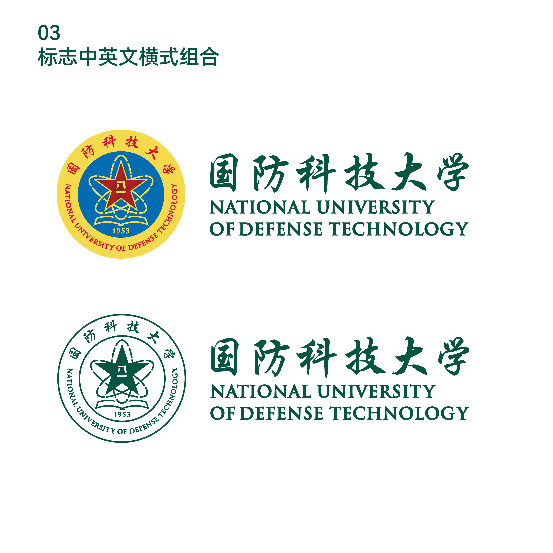 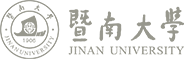 Construction without Re-Encryption
Gen(1λ):

(pk, sk) ← GenP(1λ)
return (pk, sk)
GenP
sk
Gen:
pk
EncP
m
c
Encaps:
H
DecP
if PKE is OW-CPA secure
then KEMH is IND-1CCA secure
k
=
≠⊥
=⊥
Decaps:
return ⊥
H
k'
m'
[EC:HugVau22] Loïs Huguenin-Dumittan, Serge Vaudenay: On IND-qCCA Security in the ROM and Its Applications - CPA Security Is Sufficient for TLS 1.3. EUROCRYPT (3) 2022: 613-642
9
TH Transformation [EC:HugVau22]
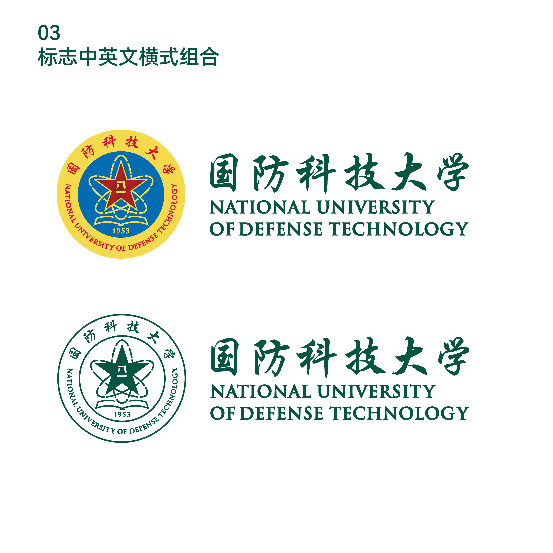 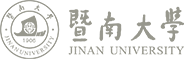 Practicality
IND-1CCA secure KEM is useful in PQ-TLS, KEM-TLS, …
TH transformation does not requi-re Re-Encryption like FO trans-formation
Gen(1λ):

(pk, sk) ← GenP(1λ)
return (pk, sk)
QROM: left open
[EC:HugVau22] Loïs Huguenin-Dumittan, Serge Vaudenay: On IND-qCCA Security in the ROM and Its Applications - CPA Security Is Sufficient for TLS 1.3. EUROCRYPT (3) 2022: 613-642
10
TRH Transformation [AC:JMZ23]
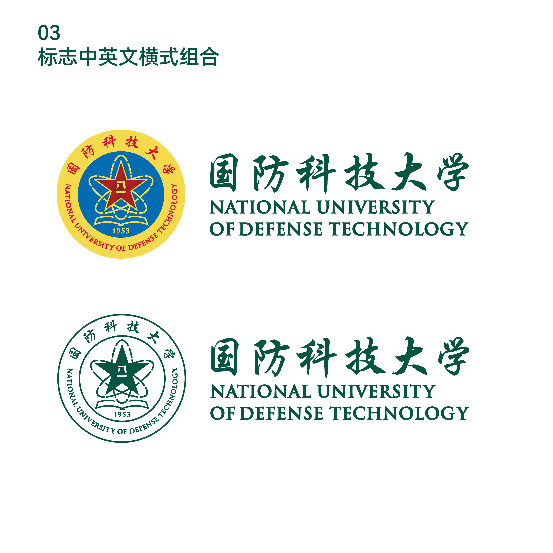 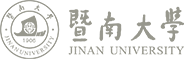 Gen(1λ):

(pk, sk) ← GenP(1λ)
return (pk, sk)
KEMH’s IND-1CCA security can be tightly reduced to KEMRH’s IND-1CCA security
[AC:JMZ23] Haodong Jiang, Zhi Ma, Zhenfeng Zhang: Post-quantum Security of Key Encapsulation Mechanism Against CCA Attacks with a Single Decapsulation Query. ASIACRYPT (4) 2023: 434-468
11
TRH Transformation [AC:JMZ23]
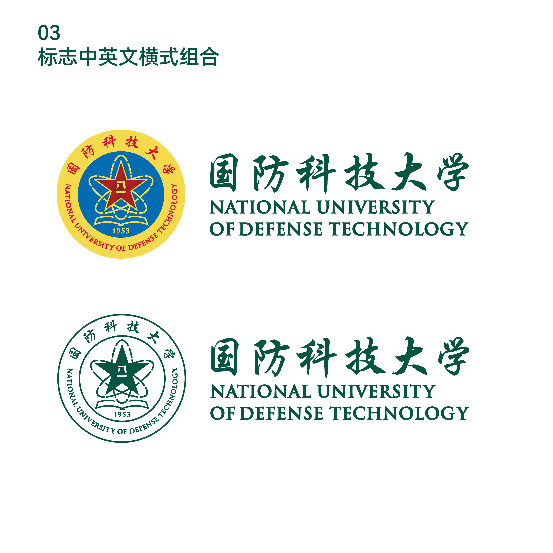 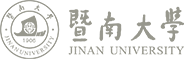 TRH transformation
Can these losses be further improved?
[AC:JMZ23] Haodong Jiang, Zhi Ma, Zhenfeng Zhang: Post-quantum Security of Key Encapsulation Mechanism Against CCA Attacks with a Single Decapsulation Query. ASIACRYPT (4) 2023: 434-468
12
Our results
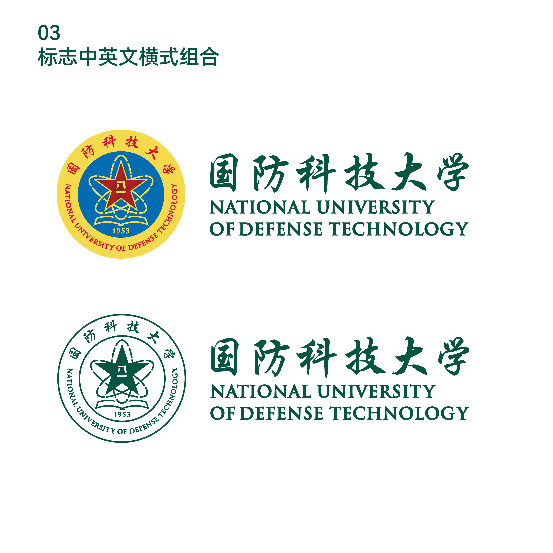 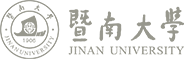 Yes!
Can these losses be further improved?
rigid deterministic PKE':
NTRU, Classic McEliece are constructed from rigid deterministic PKEs
: Enc(pk, ·)
  determinism implies that there is only a ciphertext
  can be encrypted by a plaintext
×
×
m1
m2
m3
c1
c2
c3
c*
m*
m
m
m
m
m
m
m
m
…
…
This implies that the map Enc(pk, ·) is bijective !
（assuming PKE' is perfectly correct）
13
Proof Sketch in ROM [AC:JMZ23]
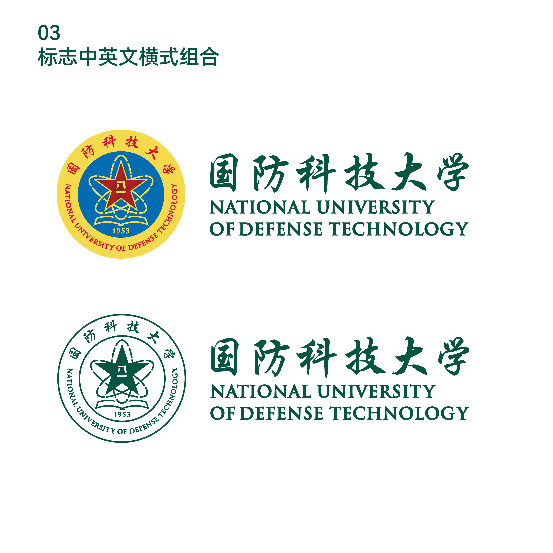 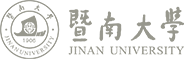 ListH
ROM
ROM:
(m1, c1)
H
(m2, c2)
(m3, c3)
Random Oracle
…
Decaps Oracle
Adversary
c' ≠ c*
to guess the RO query pair corresponding to the response of the decapsulation oracle
The probability is 1/(qH+1)
i ←$ {1, …, qH+1}
Yes
Record (i, R).
Once adversary makes the i-th query (mi,ci) to RO, return R.
H(mi,ci)
Does (mi, ci) in ListH ?
No
14
Proof Sketch in ROM (Our Work)
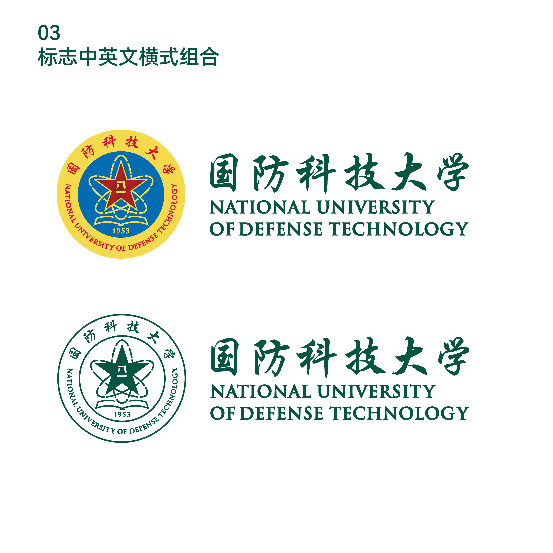 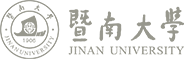 ListH
ROM
In QROM?
ROM:
(m1, c1)
H
(m2, c2)
(m3, c3)
Random Oracle
…
Decaps Oracle
Adversary
c' ≠ c*
Yes
guess: 
Dec(sk, c') = ⊥?
H(★,c')
successful probability is 1/2
No
Record (c', R). If (m, c') s.t. Enc(pk, m) = c' is queired to RO, return R.
Yes
H(m',c')
Does exist (m', c')
in ListH s.t. Enc(pk, m')=c' ?
No
15
Techniques used in [AC:JMZ23]
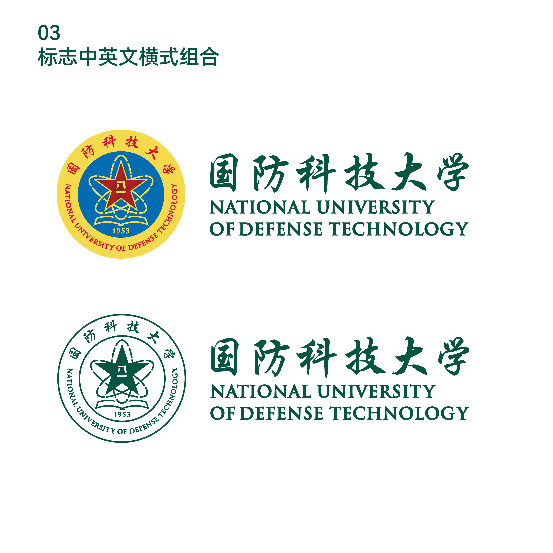 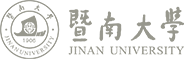 One-way to hiding (O2H):
(Single-classical-query) Measure-and-reprogram:
[AC:JMZ23] Haodong Jiang, Zhi Ma, Zhenfeng Zhang: Post-quantum Security of Key Encapsulation Mechanism Against CCA Attacks with a Single Decapsulation Query. ASIACRYPT (4) 2023: 434-468
16
New tool: Reprogram-after-Measure (RM)
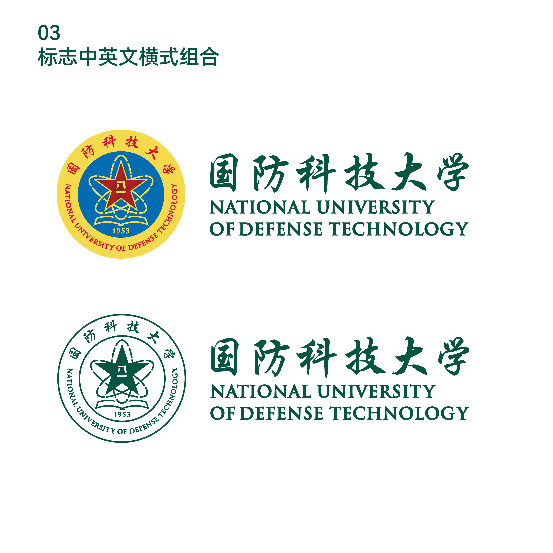 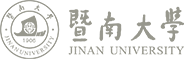 Theorem 3 (Reprogram-after-Measure).
17
Proof Sketch in QROM (using RM lemma)
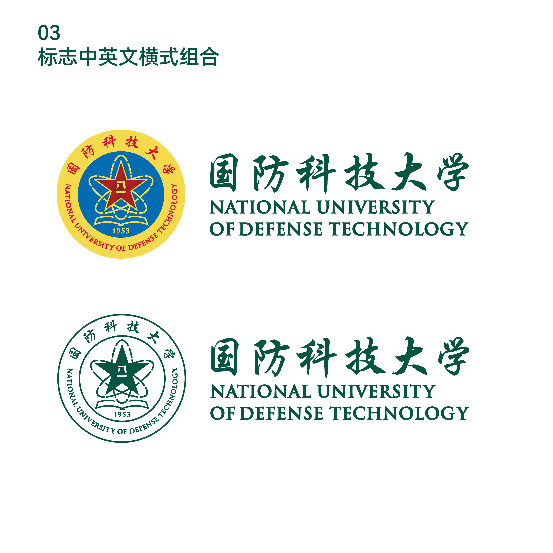 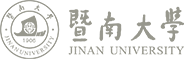 QROM
QROM:
H
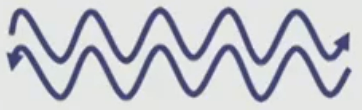 Quantum RO
Decaps Oracle
Adversary
c' ≠ c*
Yes
guess: 
Dec(sk, c') = ⊥?
H(★,c')
successful probability is 1/2
No
Obtain the response without sk by the RM lemma!
18
Our Reduction Results
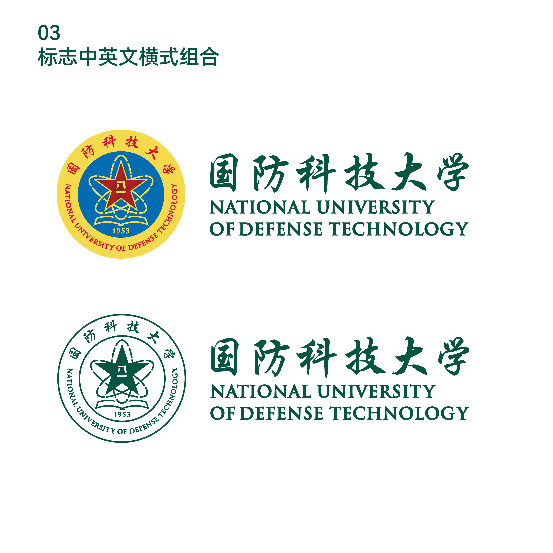 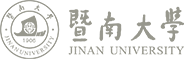 19
Proof sketch for RM lemma
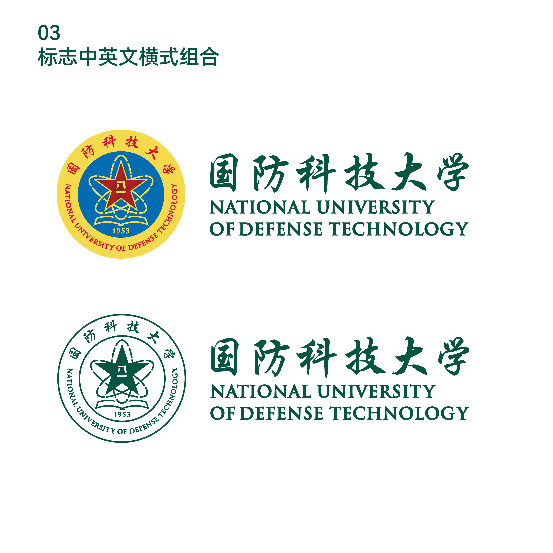 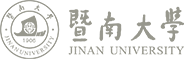 D can be seen as the “log” of queries
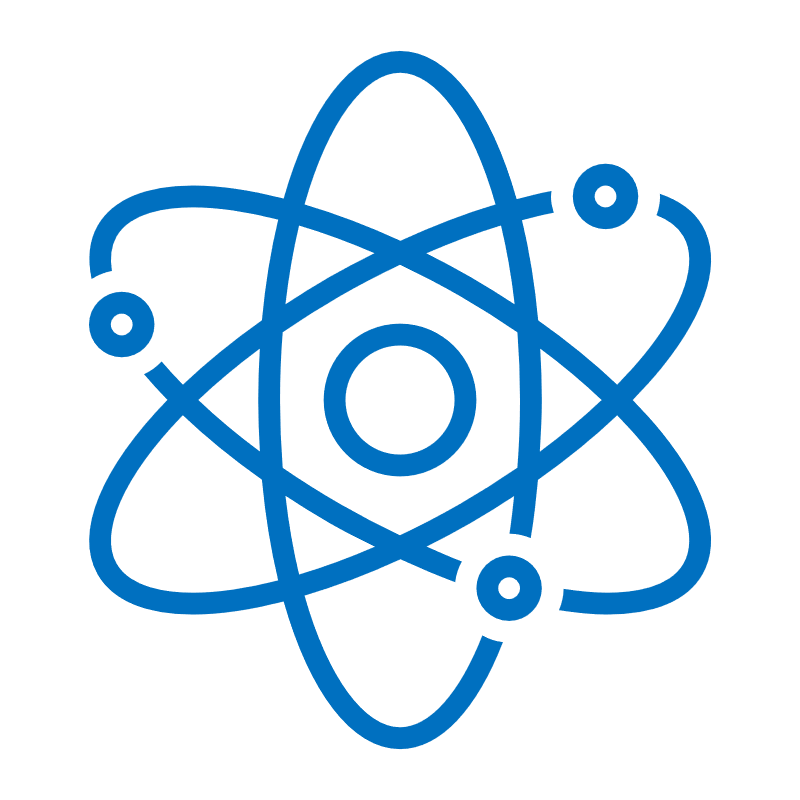 …
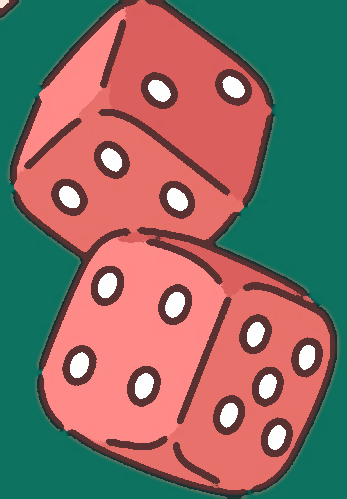 H
decompression
procedure
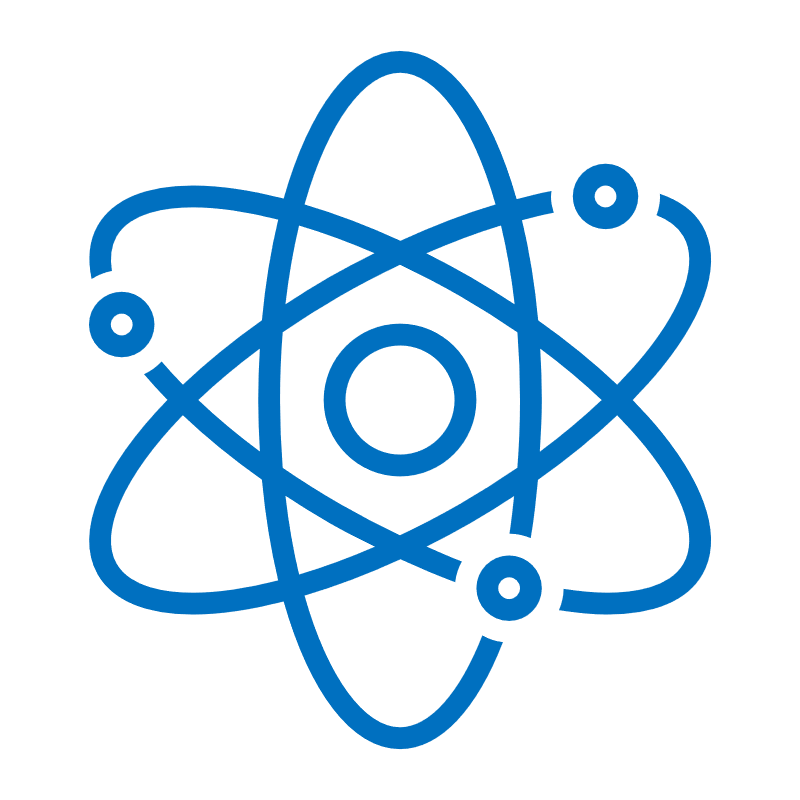 decompression
procedure
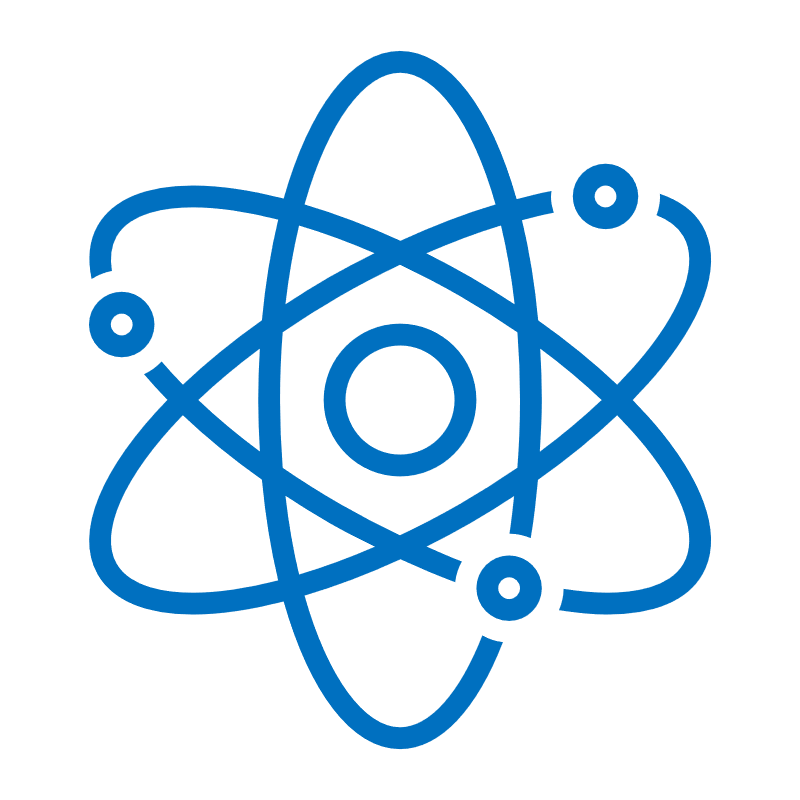 H
H
H
Quantum RO
Compressed Oracle
CStO
Perfectly indistinguishable
[C:Zhandry19] Mark Zhandry: How to Record Quantum Queries, and Applications to Quantum Indifferentiability. CRYPTO (2) 2019: 239-268
20
Proof sketch for RM lemma
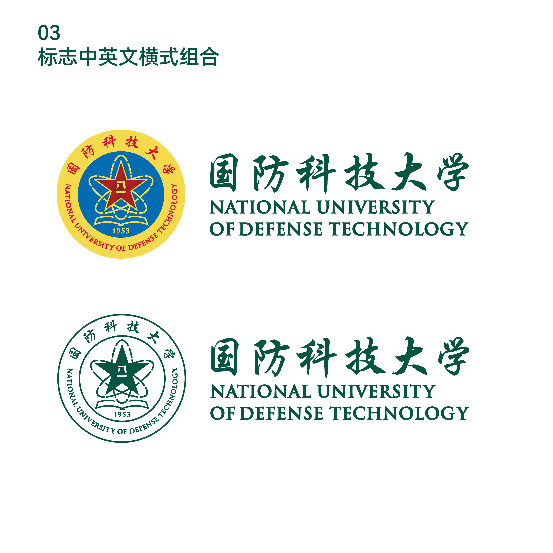 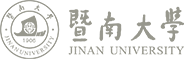 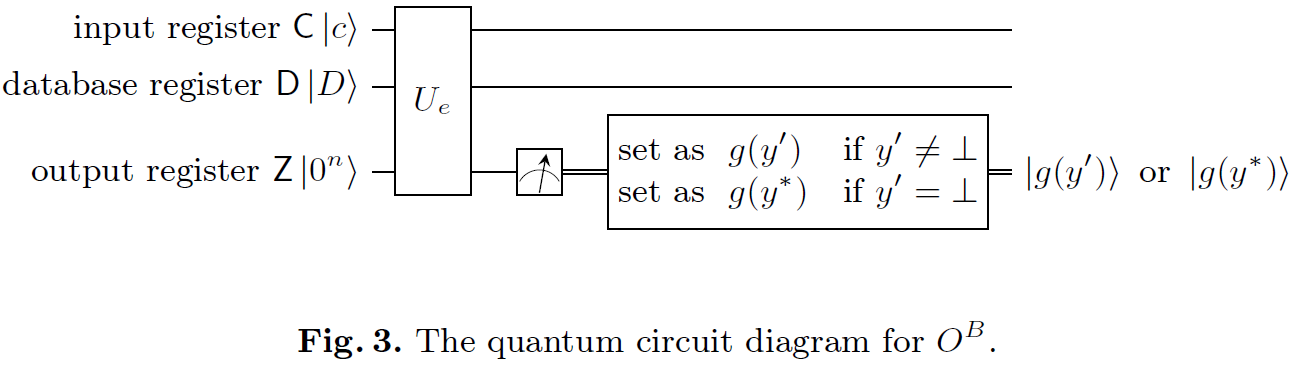 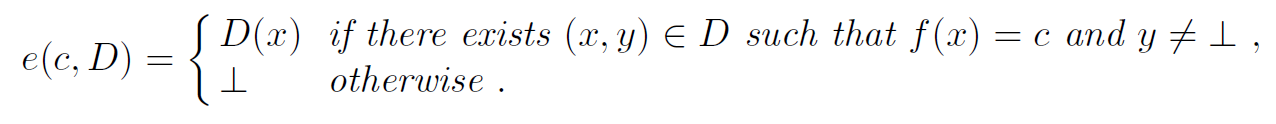 where
21
Proof sketch for RM lemma
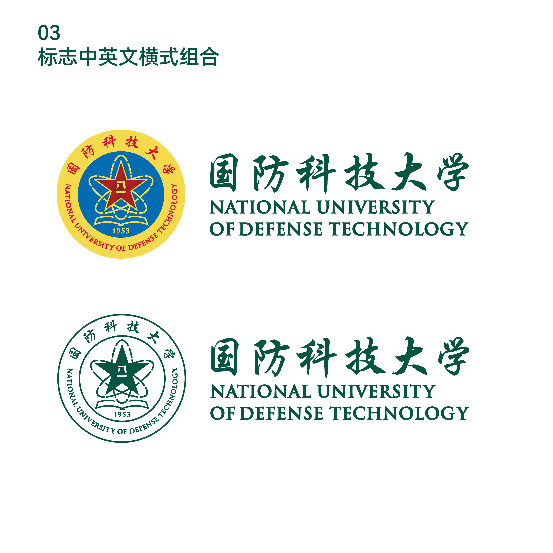 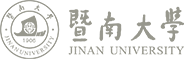 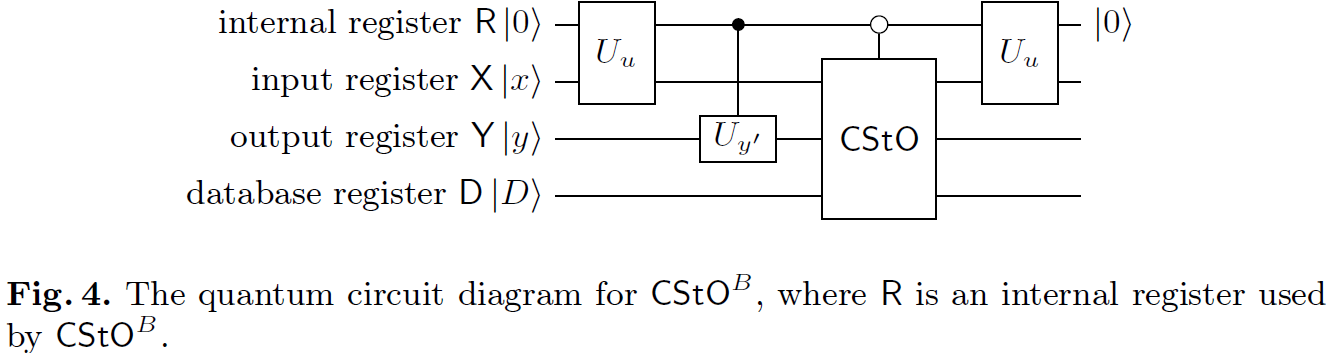 where
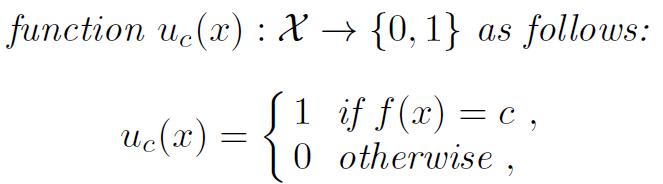 Perfectly indistinguishable
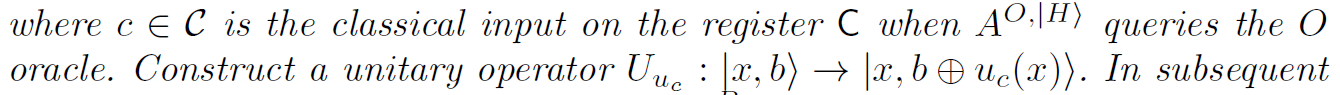 and
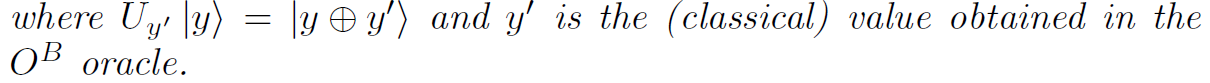 22
Reduction Tightness
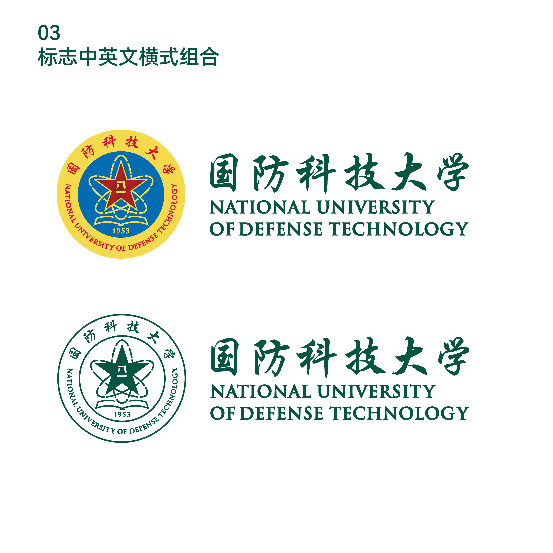 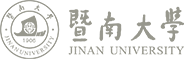 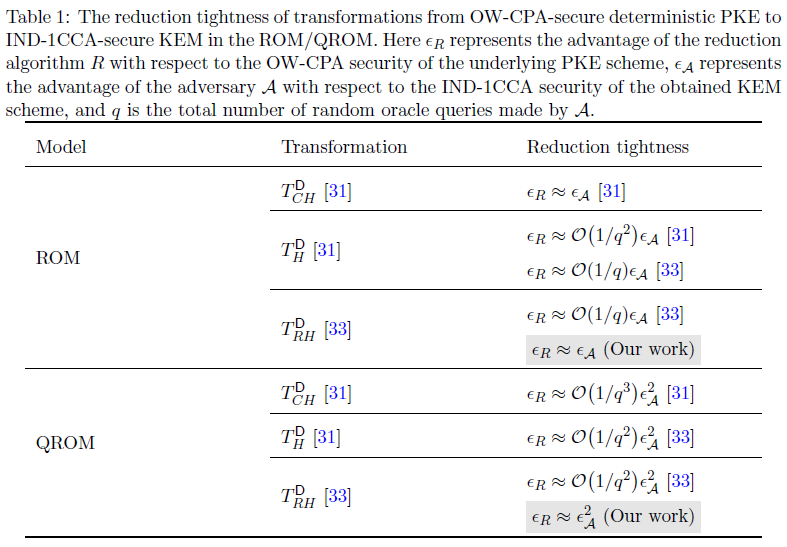 [31] Loïs Huguenin-Dumittan, Serge Vaudenay: On IND-qCCA Security in the ROM and Its Applications - CPA Security Is Sufficient for TLS 1.3. EUROCRYPT (3) 2022: 613-642
[33] Haodong Jiang, Zhi Ma, Zhenfeng Zhang: Post-quantum Security of Key Encapsulation Mechanism Against CCA Attacks with a Single Decapsulation Query. ASIACRYPT (4) 2023: 434-468
23
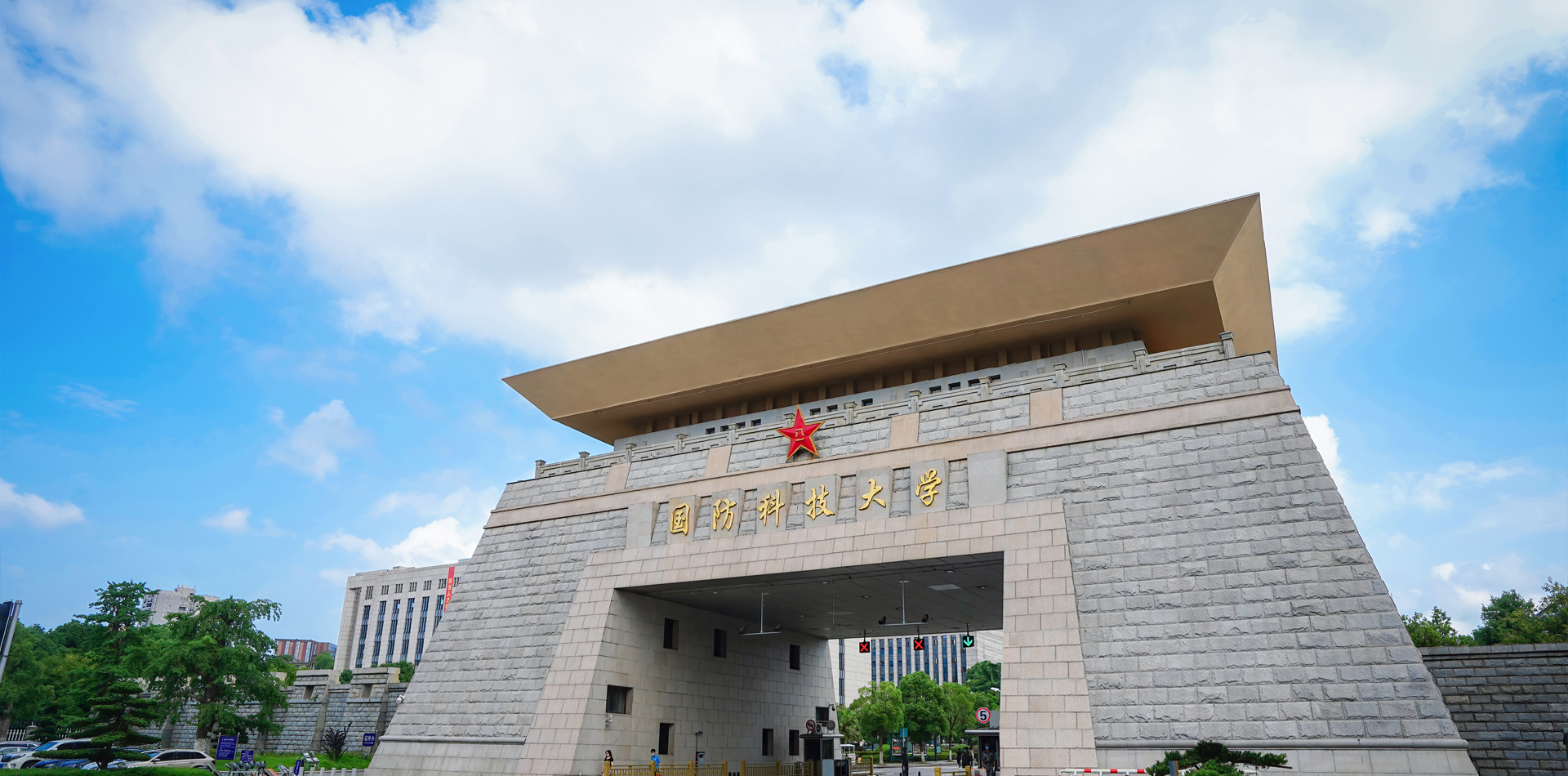 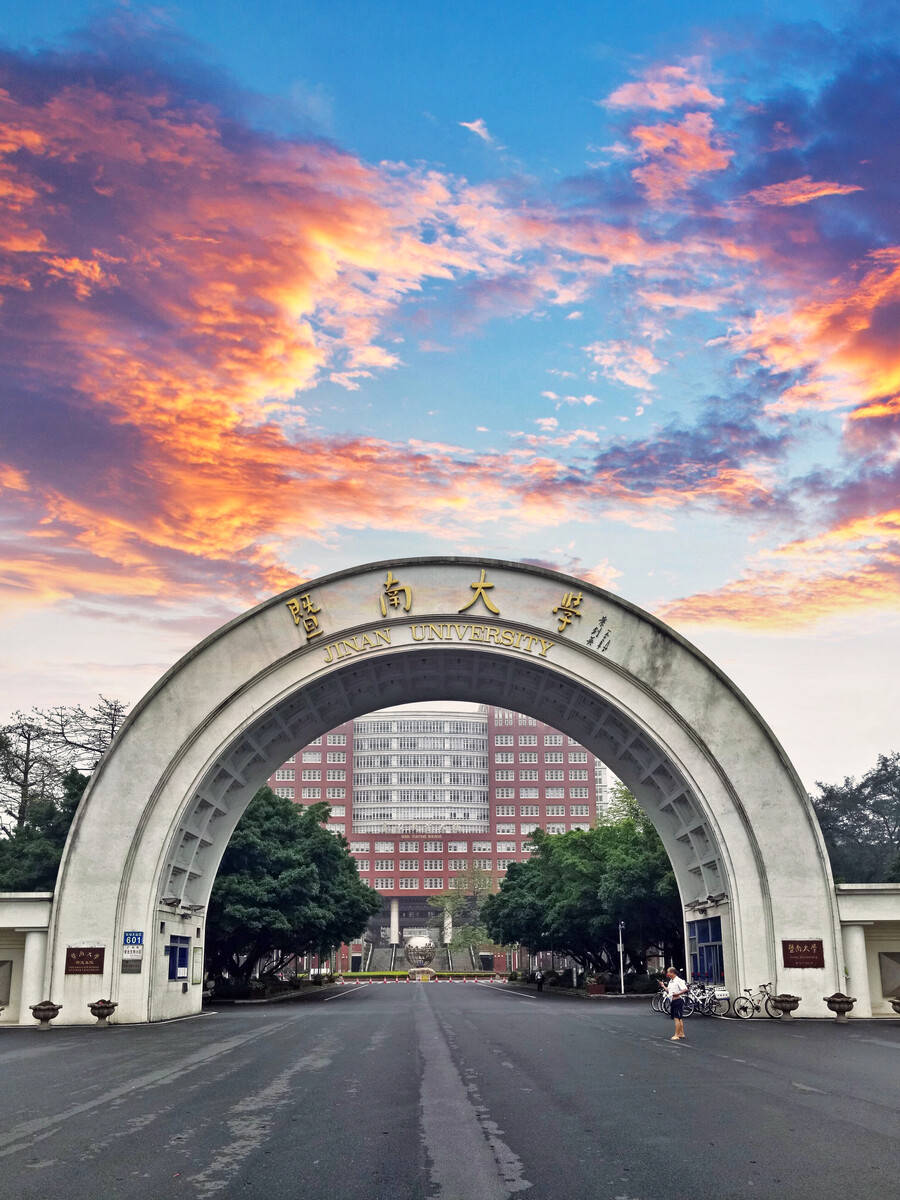 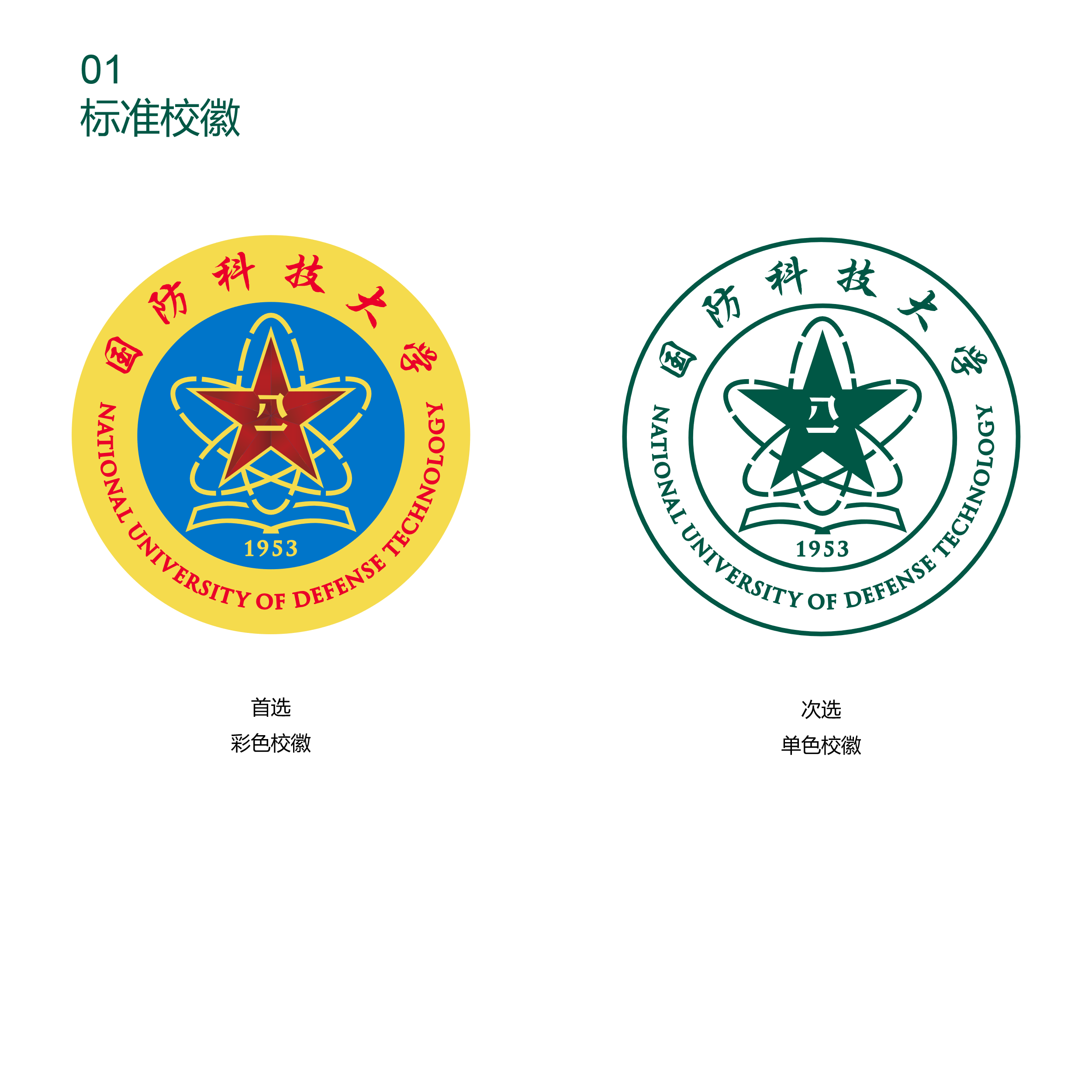 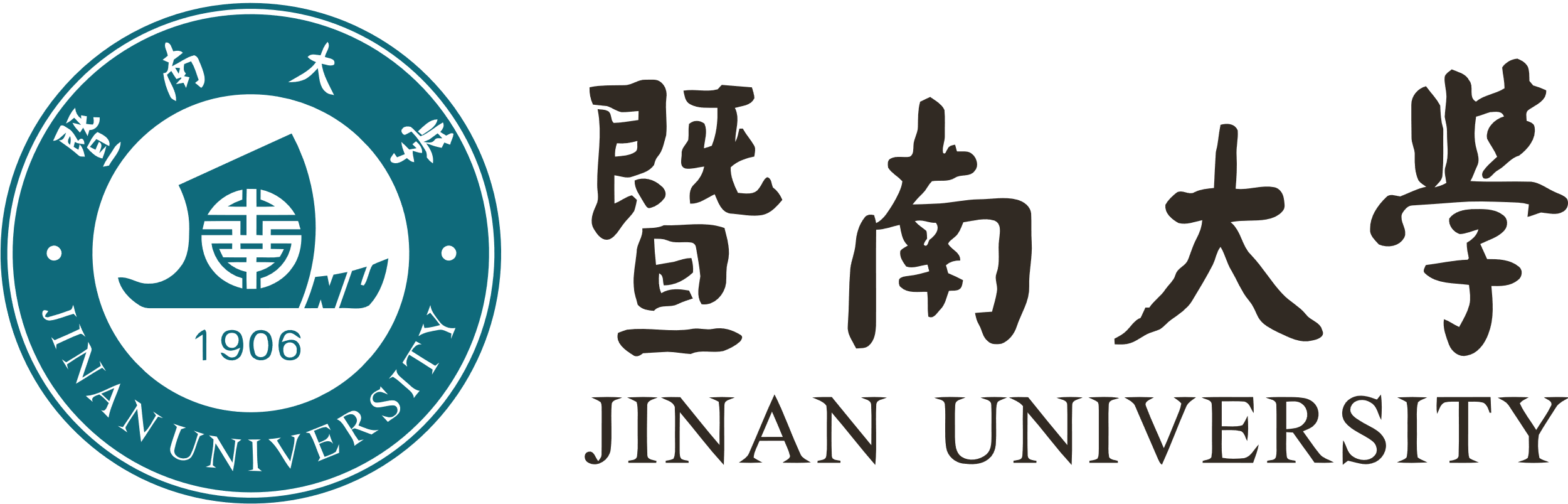 Thanks for your attention :-)
Questions?
jinrongchen@nudt.edu.cn